Practicum: Partnering with Parents
Louise Kaczmarek (kaczmk@pitt.edu), Rachel Gwin (rcg23@pitt.edu), Diana Knoll, Sue Killmeyer & Alicia Mrachko

University of Pittsburgh
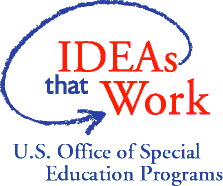 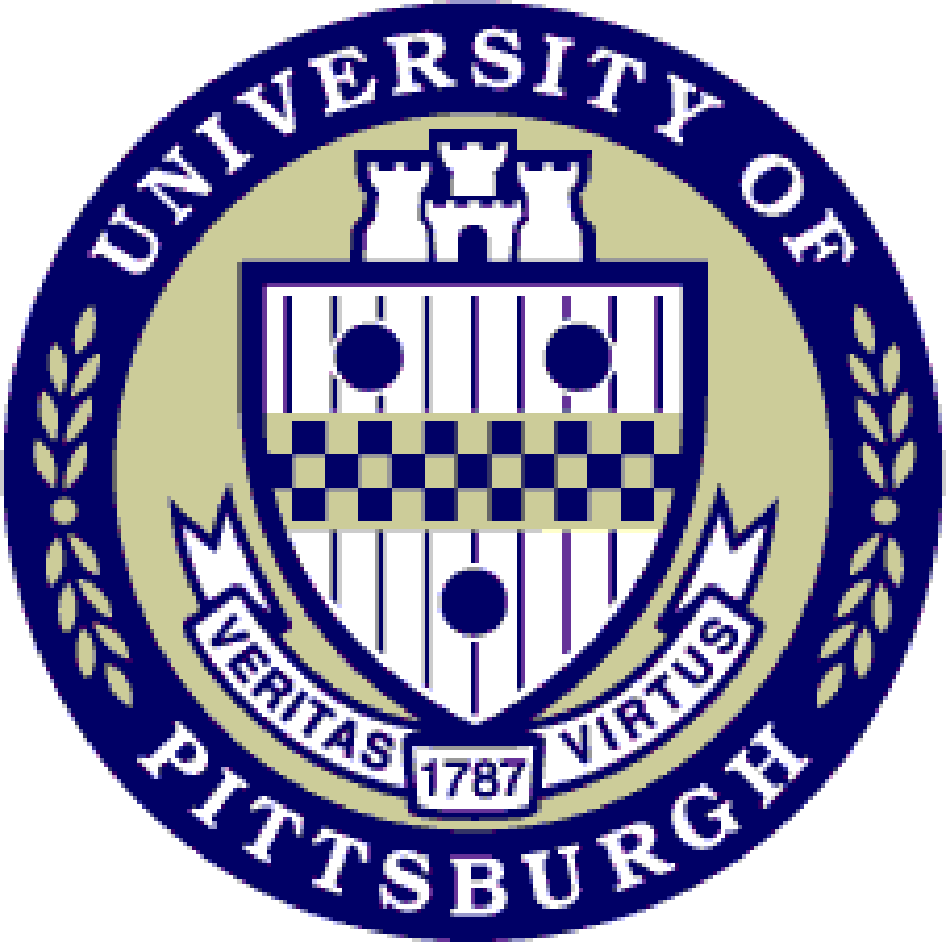 Abstract
Parents of young children with autism were recruited to participate in a 13-week practicum with their children to teach graduate students parental coaching skills. Pairs of early intervention Masters students coached parents on the use of interactive and direct teaching strategies to promote social-communication in their children using Project ImPACT, i.e., Teaching Social Communication to Children with Autism (Ingersoll & Dvortcsak, 2010). The student pairs worked with an assigned supervisor.  Outcomes for students, parents, and children are described.
Poster Overview
Practicum Goals for Early Intervention Masters Students
Practicum Structure
Weekly Parent Session Content
Parent Session Format
Student and Parent Measures
List of Supplemental Materials:  Participant demographics, child goals, visual displays of all outcomes
Results & Conclusions
Practicum Goals for Early Intervention Masters Students
Teach the assigned parent participant the strategies and skills that comprise this particular intervention.
Identify target goals for their assigned child participant and collect data on those goals throughout the practicum experience. 
Complete implementation fidelity and intervention fidelity measures for each session. 
Problem solve and make adjustments according to the progression of their participants, while maintaining the integrity of the intervention.
Practicum Structure
On-line modules focused on Project ImPACT strategies (Ingersoll & Dvortcsak, 2010) (Summer before term) 
Jump Start:  2 day orientation & workshop (Week before term start)
Weekly sessions with parents (Fridays) 
Weekly seminar classes (Mondays)
Student pairs reviewed previous parent session with supervisor
Supervisor(s) reviewed Project ImPACT strategy for next parent session
Student pairs practiced strategy with each other 
Student pairs made plans with supervisor for next  parent session
Weekly Parent Session ContentFrom Ingersoll, B. & Dvortcsak, A. (2010). Teaching Social Communication to Children with Autism:  A Practitioner’s Guide to Parent Training/ A Manual for Parents. New York, NY: The Guilford Press.
Assessment
Goal setting
Setting up environment
Following child’s lead, imitation, animation
Modeling & expanding language
Playful obstruction/balanced turns
Communicative temptations
Direct teaching
Teaching expressive and receptive language
Teaching social imitation and play
Catch-up session
Putting it all together
Assessment & moving forward
Parent Session Format
Didactic
One-on-one discussion of treatment phase techniques (approximately 20 minutes) 
Modeling
Caregiver observes while the Coach uses the techniques with the child (approximately 5 minutes)
Feedback
Coach provides corrective feedback and praise while observing the caregiver implement techniques with the child (approximately 10 minutes).
Session Review
Coach briefly summarizes the strategies learned throughout the session and assigns homework to be reviewed at the start of the next session.
Student & Parent Measures
Intervention Fidelity for Graduate Students and Parents: A Likert scale tool focused on the Project ImPACT strategies was used to assess intervention fidelity, that is, the extent to which any one person executes the skills and strategies that make up the intervention. 

Implementation Fidelity for Graduate Students: A Likert scale was used to assess implementation fidelity, that is, the extent to which any one person completes the procedures for teaching the strategies to the parent throughout the didactic and coaching components of each session.
Supplemental Materials
Document 1 contains graduate student demographics as well as visual displays of each groups implementation fidelity
Document 2 contains parent and child demographics and visual displays of each parent’s intervention fidelity
Document 3 contains goals for each child participant and visual displays of their progress towards those goals throughout the experience.
Results & Conclusions
Parent and Student Outcomes
 Parents demonstrated variable intervention fidelity across the program
All students demonstrated an increase in implementation fidelity across the 13-week semester
Child Outcomes
Across the five participants, small but noted increases were seen in  targeted goals. Limitations included the short intervention time, participant absences, and in one case, delayed start of the program.
Social Validity
Students and parents were polled using a Likert scale to assess satisfaction. 
All parents agreed and strongly agreed that the experience was valuable for their family.
All students strongly agreed that the experience was valuable to them